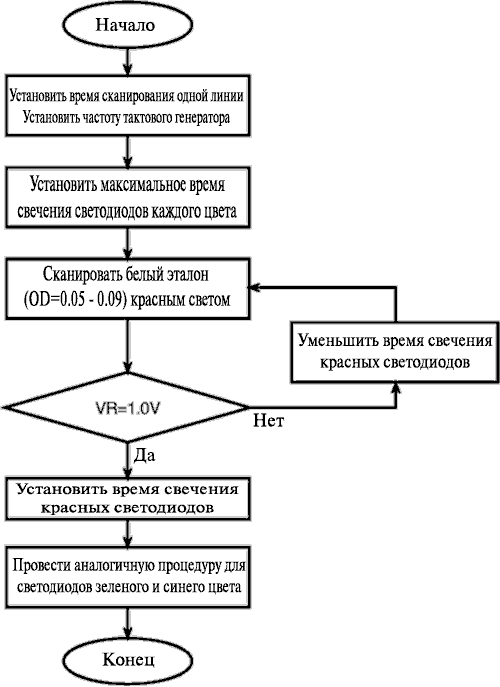 Алгоритм
Алгор́итм - послідовність, система, набір систематизованих правил виконання обчислювального процесу, що обов'язково приводить до розв'язання певного класу задач після скінченного числа операцій.[1] При написанні комп'ютерних програм алгоритм описує логічну послідовність операцій. Для візуальногозображення алгоритмів часто використовують блок-схеми.
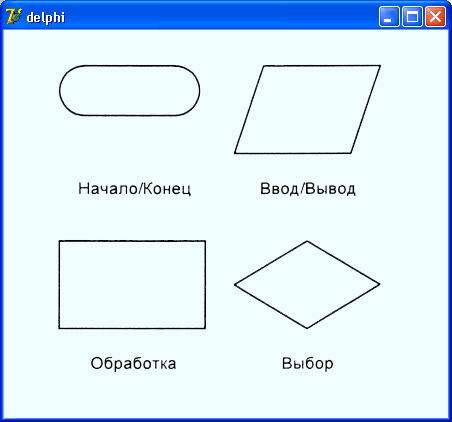 Історія
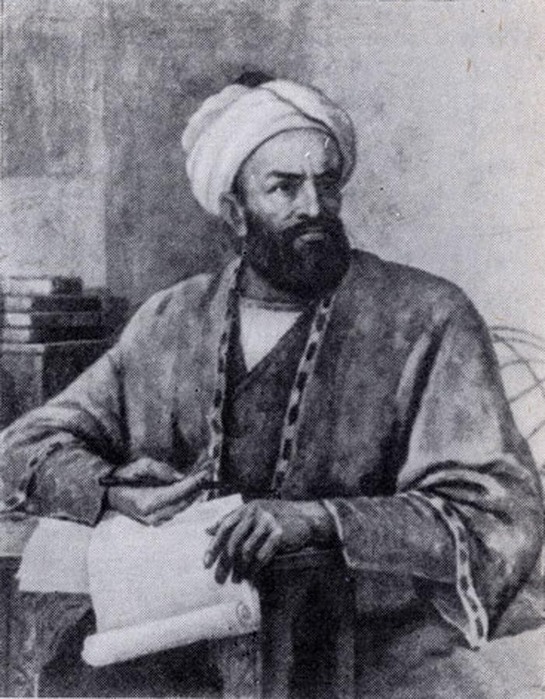 Слово алгоритм походить від імені перського вченого,   астронома та 
математика Аль-Хорезмі. Приблизно 825 до н. е. він написав трактат, в якому описав придуману в Індії позиційну десяткову систему числення.
Представлення алгоритмів
У процесі розробки алгоритму можуть використовуватись різні способи його опису, які відрізняються за простотою, наочністю, компактністю, мірою формалізації, орієнтації на машинну реалізацію тощо.
Властивості алгоритмів
Приклад
В якості прикладу можна навести алгоритм Евкліда.
Алгоритм Евкліда — ефективний метод обчислення найбільшого спільного дільника (НСД). Названий на честь грецького математика Евкліда, один з найдавнішихалгоритмів, що досі використовують. Описаний в Началах Евкліда (приблизно 300 до н. е.), а саме, в книгах VII та X. У сьомій книзі алгоритм описано для цілих чисел, а в десятій — для довжин відрізків.
Існує декілька варіантів алгоритму, нижче записано в псевдокоді рекурсивний варіант:
function GCD (a, b) 
if b = 0 
Return a 
or 
Return GCD (b, a mod b)
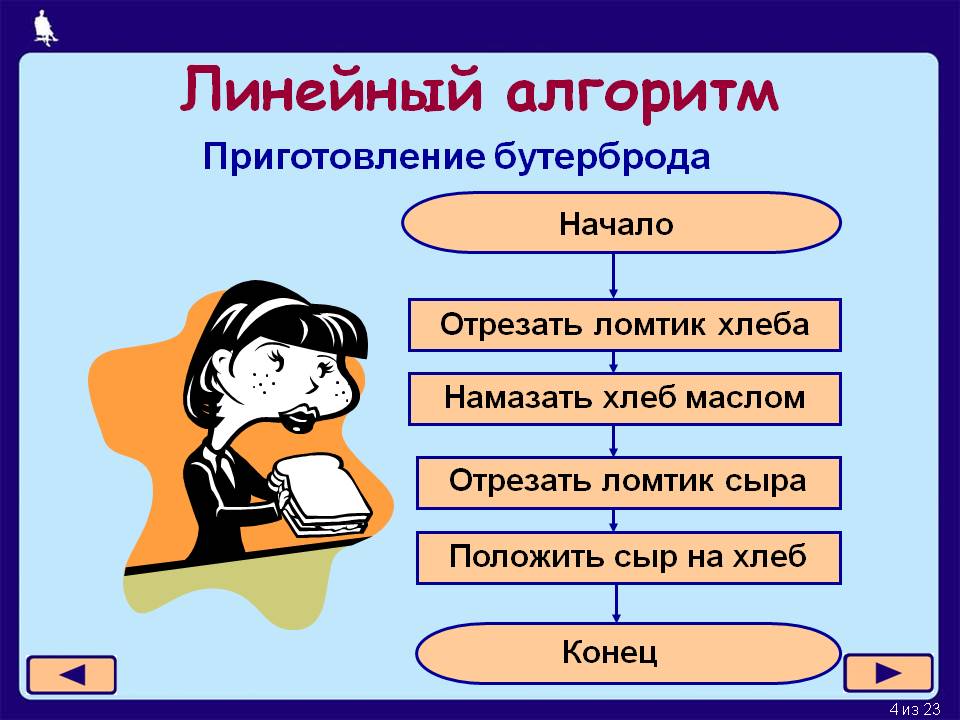 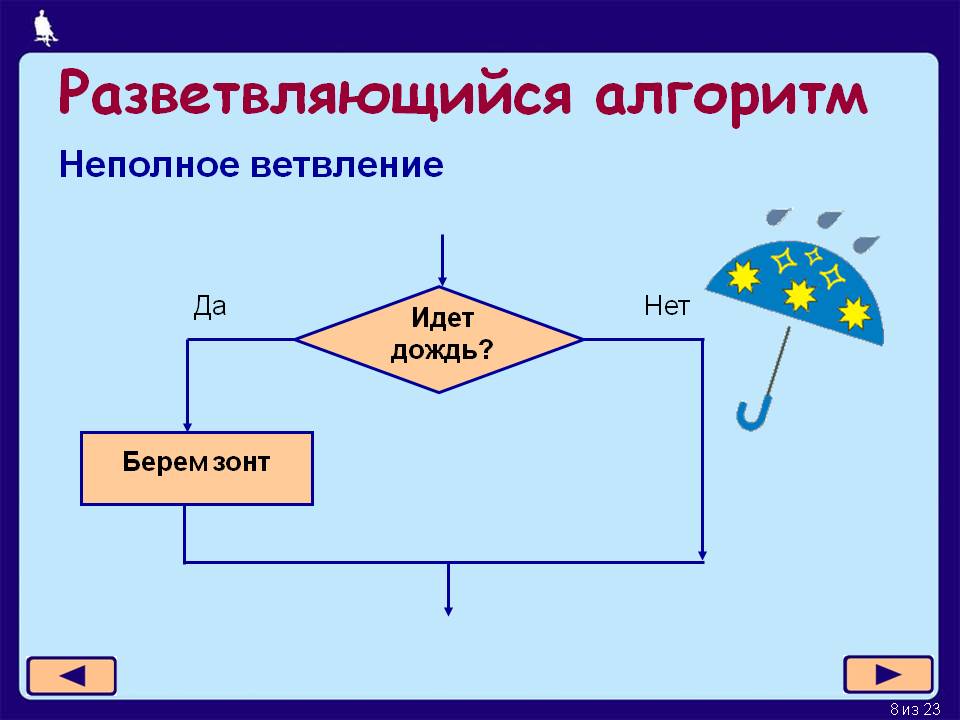 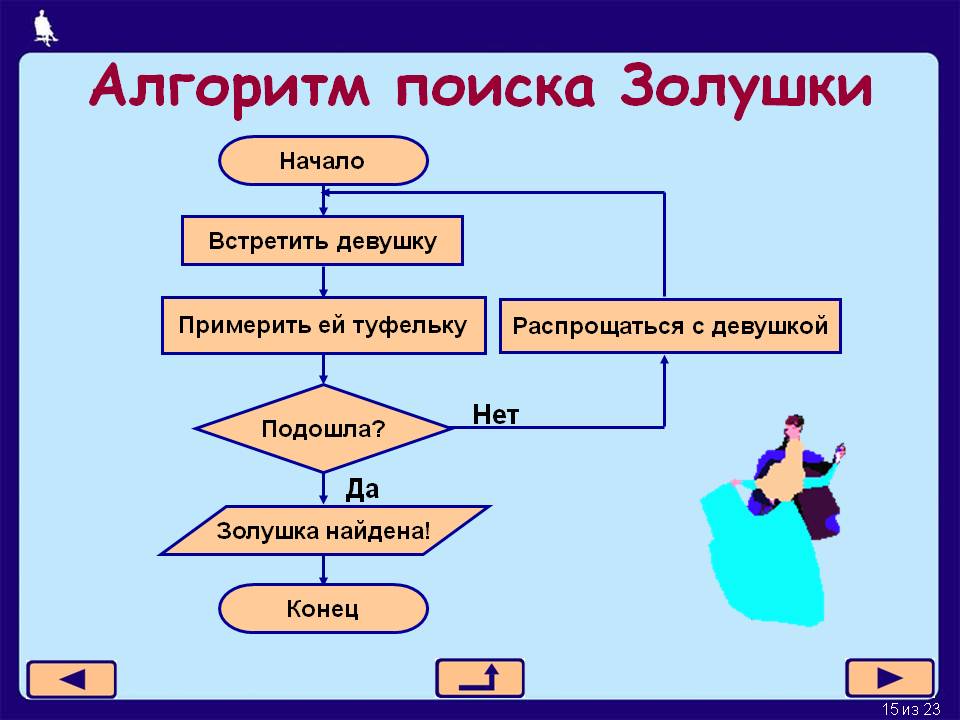